Mary had a little lamb, whose 
fleece was white as snow. And everywhere that Mary went, the lamb was sure to go.
Mary had a little lamb, 
whose fleece was white as snow.  
And everywhere that Mary went,
the lamb was sure to go.
Isaiah 55:8

For my thoughts are not your thoughts, neither are your ways my ways, 
saith the Lord.
 
For my thoughts 
are not your thoughts, 
neither are your ways 
my ways, saith the Lord.
Matthew 10:39

He that findeth his life shall lose 
it: and he that loseth his life for 
my sake shall find it.
 
He that findeth his life 
shall lose it: 
and he that loseth his life 
for my sake shall find it.
Genesis 7:21-23
21 And all flesh died that moved upon the earth, both of fowl, and of cattle, and of beast, and of every creeping thing that creepeth upon the earth, and every man:
22 All in whose nostrils was the breath of life, of all that was in the dry land,died.
23 And every living substance was destroyed which was upon the face of the ground, both man, and cattle, and the creeping things, and the fowl of the heaven; and they were destroyed from the earth: and Noah only remained alive, and they that were with him in the ark.
Genesis 7:21-23

And all flesh died that moved upon the earth, 
    both of fowl, 
        and of cattle, … and of every creeping thing...  
             and every man: 
                  ...of all that was in the dry land, 
                       died.
                       And every living substance was destroyed 
                  which was upon the face of the ground, 
             both man, 
        and cattle, and the creeping things, 
    and the fowl of the heaven; 
and they were destroyed from the earth.
Genesis 7:21-23
And all flesh died: that moved upon the earth, both of fowl, and of cattle, and of beast, and of every creeping thing: that creepeth upon the earth, and every man:
All in whose nostrils was the breath of life, of all that was in the dry land died.
And every living substance was destroyed which was upon the face of the ground, both man, and cattle, and the creeping things, and the fowl:   of the heaven; and they were destroyed: 
from the earth: and Noah only remained alive, and they that were with him in the ark.
Mosiah 5:10­-12









The first chiasmus found in the Book of Mormon!
By John W. Welch, Mormon missionary 
in Germany, 1967.
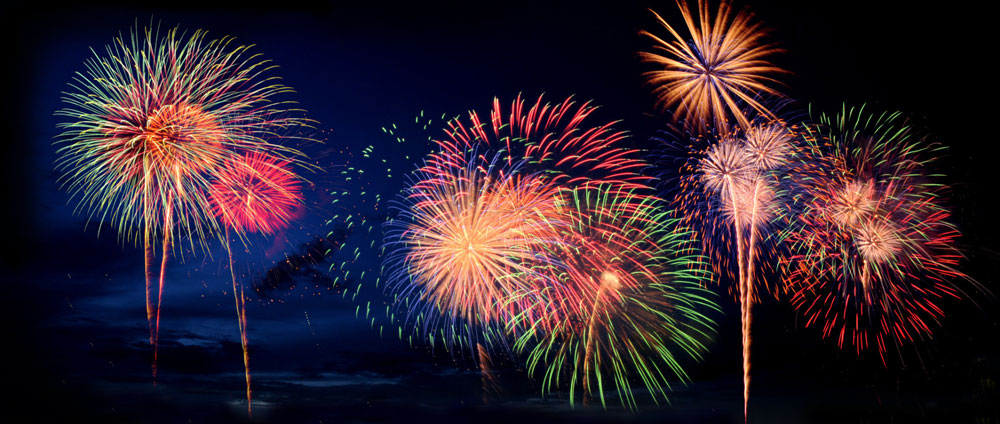 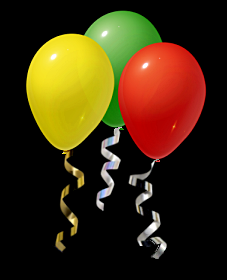 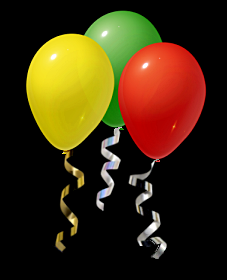 Mosiah 5:10­-12
And now … whosoever shall not take upon him the name of Christ
must be called
 … therefore, he findeth himself on the left hand of God
I would that ye should remember also, that this is the name
… that never should be blotted out
except it be through transgression
therefore, take heed that ye do not transgress
that the name be not blotted out 
of your hearts. … I would that ye should remember to retain the name 
… that ye are not found on the left hand of God
but that ye hear and know the voice by which ye shall be called 
and also, the name by which he shall call you
Alma 36
My son give ear to my words
 Keep the commandments and ye shall prosper in the land
  Do as I have done
   Remember the captivity of our fathers
    They were in bondage
     He surely did deliver them
      Trust in God
       Supported in trials, troubles, and afflictions
        Lifted up at the last day
         I know this not of myself but of God
          Born of God
           I sought to destroy the church
            My limbs were paralyzed
             Fear of being in the presence of God
              Pains of a damned soul
               Harrowed up by the memory of sins
                I remembered Jesus Christ, a son of God
                 ATONE FOR THE SINS OF THE WORLD
                I cried, Jesus, son of God
               Harrowed up by the memory of sins no more
              Joy as exceeding as was the pain
             Long to be in the presence of God
            My limbs received strength again
           I labored to bring souls to repentance
          Born of God
         Therefore my knowledge is of God
        Raise me up at the last day
       Supported under trials, troubles, and afflictions
      Trust in him
     He will deliver me
    As God brought our fathers out of bondage and captivity
   Retain in remembrance their captivity
  Know as I do know
 Keep the commandments and ye shall prosper in the land
This according to his word
Alma 36
My son give ear to my words 
Keep the commandments and ye shall prosper in the land 
Do as I have done Remember the captivity of our fathers 
They were in bondage  He surely did deliver them 
Trust in God Supported in trials, troubles, and afflictions 
Lifted up at the last day  I know this not of myself but of God 
Born of God  I sought to destroy the church My limbs were paralyzed  
Fear of being in the presence of God Pains of a damned soul  
Harrowed up by the memory of sins I remembered Jesus Christ, a son of God ATONE FOR THE SINS OF THE WORLD 
I cried, Jesus, son of God Harrowed up by the memory of sins no more 
Joy as exceeding as was the pain Long to be in the presence of God 
My limbs received strength again I labored to bring souls to repentance 
Born of God Therefore my knowledge is of God Raise me up at the last day Supported under trials, troubles, and afflictions Trust in him He will deliver me 
As God brought our fathers out of bondage and captivity 
Retain in remembrance their captivity Know as I do know 
Keep the commandments and ye shall prosper in the land 
This according to his word
Before and After 
Atone For the Sins of the World